JSON
Java Object Notation
Визначення
JSON - простий формат обміну даними, зручний для читання та написання як людиною, так і комп'ютером.
Він заснований на підмножині мови програмування Java
Визначення
JSON – текстовий формат, повністю залежний від мови реалізації, але він використовує угоди, знайомі програмістам C-подібних мов, таких як C, C++, C#, Java, JavaScript, Perl, Python та багато інших. Ці властивості роблять JSON ідеальною мовою обміну даними.
Формат json
Приклад
Приклад
Доступ ДО данИХ
Приклад реального json-об'єкта
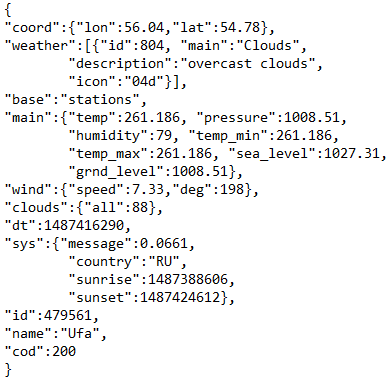 Результат запиту даних
Серіалізація, Метод Parse
метод stringify
Помилки
http://json.org/json-ua.html (JavaScript Object Notation, Він заснований на підмножині мови програмування JavaScript, JSON - текстовий формат, повністю незалежний від мови реалізації)
http://learn.javascript.ua/json (JavaScript-об'єкти {...}, Масиви [...], stringify перетворює («серіалізує») значення в JSON-рядок, alert(numbers[1]); // 1)
https://www.ibm.com/developerworks/ua/library/wa-ajaxintro10/ (people.musicians[3].lastName // результат не визначений (undefined). Код посилається на 4-й елемент у масиві, якого не існує)